医療国際展開カントリーレポート新興国等のヘルスケア市場環境に関する基本情報カンボジア編
2022年3月
経済産業省
目次（1/2）
目次（2/2）
一般概況
カンボジア／一般概況
基本情報
（出所） 外務省ホームページ、海外安全ホームページ、JETRO ホームページ
カンボジア／一般概況／経済
人口動態、および人口成長率・年齢別人口構成
2021年の人口は約1,700万人となっている。
人口は緩やかな増加を続け、2050年には約2,000万人まで成長し、成長率はほぼ横ばいの0.3%となる見込みである。
人口成長率（％）
総計（百万人）
人口動態、および人口成長率
年齢別人口構成
（百万人）
（％）
1.5
1.5
1.5
1.4
1.4
0.3
2030年以降は予測値
2030年以降は予測値
2000
01
02
03
04
05
06
07
08
09
10
11
12
13
14
15
16
17
18
19
20
21
30
40
50
（％）
12.9
65歳以上
56.8
57.7
58.6
59.5
60.3
61.1
61.9
62.6
63.3
63.8
64.3
64.5
64.6
64.7
64.8
64.9
64.9
65.0
65.0
65.1
65.1
65.2
65.9
66.3
66.1
15～64歳
40.2
39.2
38.3
37.3
36.4
35.6
34.7
34.0
33.2
32.6
32.1
31.7
31.5
31.4
31.1
30.9
30.7
30.4
30.2
29.9
29.6
29.3
25.6
22.7
21.0
15歳未満
2000
01
02
03
04
05
06
07
08
09
10
11
12
13
14
15
16
17
18
19
20
21
30
40
50
（出所） 国際連合「World Population Prospects」
カンボジア／一般概況／経済
都市化率、首都の人口
都市化率は緩やかに進むことが予測されるものの、2050年においても4割弱に留まる見込み。
2020年、首都プノンペンの人口は、200万人近くまで増加すると予測されている。
都市化率※
首都（プノンペン）の人口
（％）
（千人）
81.4
都市部
農村部
18.6
2000
05
10
15
20
25
30
35
40
45
50
2000
2010
2020（予測値）
※ 都市化率とは、都市部に住む人口の割合。
（出所） 国際連合「World Urbanization Prospects」
カンボジア／一般概況／経済
GDP、GDP成長率、一人当たりGDP
実質GDP成長率は過去10年は7%前後の高い水準で安定していたが、新型コロナの影響もあり、2020年に急落した。
2021年には3.0%まで回復し、2023年には名目GDPが約310億US$まで成長する見込みである。
（％）
2023年GDP予測
（10億US$）
名目GDPおよび実質GDP成長率
一人当たり名目GDP
30.708
（10億US$）
0.1
名目GDP（10億US$）
-3.1
実質GDP成長率（％）
2000
01
02
03
04
05
06
07
08
09
10
11
12
13
14
15
16
17
18
19
20
2021
（US$）
2023年一人当たりGDP予測
1,901.05
（US$）
2000
01
02
03
04
05
06
07
08
09
10
11
12
13
14
15
16
17
18
19
20
2021
（出所） 国際通貨基金（IMF） 「World Economic Outlook Database」、世界銀行
カンボジア／一般概況／経済
インフレ率・為替レート
2022年は世界的な価格高騰やサプライチェーンの混乱等からインフレ率が5%超へ上昇すると予想されるが、その後2025年にかけては3%程度で安定する見込みである。
インフレ率
為替レート
（％）
（円/千リエル）
35.0
31.9
32.5
30.2
29.9
30.0
29.3
28.6
27.7
27.2
27.4
26.5
28.4
28.8
25.6
27.6
27.4
24.4
27.0
26.9
25.0
26.1
22.6
2022以降は予測値
20.8
20.0
19.8
19.6
15.0
7.7
3.9
10.0
2.9
2.9
1.2
1.0
5.0
-0.7
-0.8
0.0
2000
01
02
03
04
05
06
07
08
09
10
11
12
13
14
15
16
17
18
19
20
21
22
23
24
25
2000
01
02
03
04
05
06
07
08
09
10
11
12
13
14
15
16
17
18
19
20
21
22
（出所） 国際通貨基金（IMF）「World Economic Outlook Database」、Investing.com
カンボジア／一般概況／規制
外国投資法
カンボジアの外国直接投資（Foreign Direct Investment: FDI）に関する法制度は、基本的に投資を奨励するように設計されている。FDIは土地所有（外国人が土地を保有できないことは憲法で規定）を除き内国法人と差別なく扱われており、多くの分野で自由に投資することが許されている。また現行の投資法では、「（投資プロジェクト）最終登録証明書（Final Registration Certificates: FRC）」を入手した投資家に対して種々の優遇措置が与えられている。
海外からの直接投資に関する規制等
（出所） Council for the Development of Cambodia(CDC)ホームページ、JETROホームページ
カンボジア／一般概況／規制
会社法
外国企業とは、外国の法律に基づき設立され、カンボジアに拠点を有しビジネスを行なう法人を指す（会社法第270条）。外国企業は次の形態によりカンボジアでビジネスを行なうことができる（会社法第271条）。
事業拠点の形態別の概要と留意点
（出所）  JETRO「カンボジア会社設立マニュアル」（2021）, JBIC「カンボジアの投資環境」（2013）
カンボジア／一般概況／規制
外貨持出規制
国内における外貨保有・取引は自由である。居住者・非居住者が1万ドルを超える現金を持ち込み・持ち出す場合には、税関への申告が必要である。なお、マネーロンダリング規制が存在し、特に公認銀行において厳格に適用されている。
カンボジア経済は高度にドル化しており、現金の80％以上はドル、預金の94％は外貨建て（主にドル建て）と、現地通貨リエルの役割は小さい。
外貨持込額および持出額に関する規制はない
入国時（持ち込み）
税関への申告が必要
税関への申告が必要
10,000米ドル相当
以上
10,000米ドル相当
以上
出国時（持ち出し）
（出所） JETRO ホームページ
カンボジア／一般概況／規制
経済特区
カンボジアにおける経済特別区は以下のとおり。
多くの経済特別区において、登録、ライセンス、許認可等の手続が経済特別区管理事務所におけるワンストップ・サービスで完了する点に加え、工場の設立・設備の調達といった初期投資の支援が付与される。
主な経済特別区
（出所） JETRO「カンボジア経済特区（SEZ）マップ」（2022年4月）, JBIC「カンボジアの投資環境」（2013）
医療関連
カンボジア／医療関連／医療・公衆衛生
健康水準および医療水準
平均寿命は70.1歳、健康寿命は61.5歳である。
健康水準・医療水準を示す主な指標
注1）収縮期血圧（SBP）140以上もしくは拡張期血圧（DBP）90以上を高血圧とする
注2）BMI25以上。BMIは「体重（kg）÷（身長（m）×身長（m））」で算出される。
（出所） 世界保健機関（WHO）「Global Health Observatory (GHO) data」 (2021年11月時点)
カンボジア／医療関連／医療・公衆衛生
医療費支出額
医療費支出は段階的に増加してきており、2019年は19億ドルに達した。政府負担は24%程度。
一人当たり医療費も2008年以降緩やかな増加傾向にある。
一人当たり医療費の推移
（億US$）
（%）
医療費支出総額と政府の医療費支出、政府の負担割合
政府以外の医療費支出
19
政府の医療費支出
15
13
13
15
13
13
13
12
12
10
10
14
9
10
11
7
7
7
6
10
10
6
6
10
10
10
5
10
10
4
9
8
8
5
6
6
5
5
5
4
4
3
5
1
1
1
1
4
4
3
3
3
2
2
2
2
2
1
1
1
1
1
0
医療費支出総額における
政府の負担割合
2000
01
02
03
04
05
06
07
08
09
10
11
12
13
14
15
16
17
18
19
（US$）
113
95
84
84
83
83
81
81
79
73
69
64
54
52
50
45
45
44
41
36
政府以外
政府
12
10
10
10
10
9
8
8
7
7
2000
01
02
03
04
05
06
07
08
09
10
11
12
13
14
15
16
17
18
19
※1：2022年10月時点のWHOのデータから計算
※2：全てUS$の2019年価値で計算
※3：Current Health Expenditureを医療費支出総額として計算
※4：Domestic General Government Health Expenditureを政府の医療費支出として計算
（出所） 世界保健機関（WHO）「Global Health Expenditure Database」 (2022年10月時点)
カンボジア／医療関連／医療・公衆衛生
疾病構造・死亡要因【大分類】
1990年には56.9%を占めていた「感染症」による死亡が、2019年には25.9%にまで減少している。
死亡要因の割合 （1990年⇒2019年）
2019年
1990年
7.9%
8.3%
非感染症
感染症
事故等
非感染症
感染症
事故等
（出所）Institute of Health Metrics and Evaluation 「Global Burden of Disease Study」 (2019)
カンボジア／医療関連／医療・公衆衛生
疾病構造・死亡要因【中分類】
【凡例】
：非感染症
：感染症
1990年には死亡要因の1位であった「呼吸器感染症・結核」が、2019年には大幅に減少している。
2019年の死亡要因1位は「心血管疾患」であり、約3割となっている。
：事故等
死亡要因で見る疾病構造の変化（1990年⇒2019年）
腸管感染症／HIV /エイズ・性感染症／その他の感染症／栄養失調／顧みられない熱帯病とマラリア
※割合の大きい順
神経疾患／その他の非感染症／物質使用障害／皮膚及び皮下疾患／筋骨格系疾患
※割合の大きい順
非意図
的負傷
自傷、個人間暴力
糖尿病、
腎臓疾患
慢性呼吸器病
消化器
疾患
妊産婦・新生
児の障害
交通
事故
心血管疾患
新生物
2019
呼吸器感染症・結核
自傷、個人間暴力
腸管
感染症
非意図
的負傷
1990
交通
事故
その他の
感染症
妊産婦・新生
児の障害
消化器
疾患
呼吸器感染症・結核
心血管疾患
新生物
その他の非感染症／慢性呼吸器病／
糖尿病・腎臓疾患／神経疾患／物質使用障害
／筋骨格系疾患／皮膚及び皮下疾患※割合の大きい順
顧みられない熱帯病とマラリア／
栄養失調／HIV /エイズ・性感染症※割合の大きい順
（出所）Institute of Health Metrics and Evaluation 「Global Burden of Disease Study」 (2019)
カンボジア／医療関連／医療・公衆衛生
疾病構造・死亡要因【小分類】
「脳血管疾患」が約13%、「虚血性心疾患」が約10%で死亡要因の上位2つとなっている。
心血管疾患
新生物
主要疾患の内訳 （2019年）
糖尿病、腎臓疾患
※割合は、全体の死亡要因を分母にしたもので、各特定疾患内における割合ではない。
（出所）Institute of Health Metrics and Evaluation 「Global Burden of Disease Study」 (2019)
カンボジア／医療関連／医療・公衆衛生
医療機関 - 医療機関区分と施設数・病床数
カンボジアには、公立の医療機関と民間が運営する民間医療機関がある。
国民は病気や治療レベルに応じて公立・民間サービスを使い分けているが、医療サービスレベルは依然低い。
医療機関の施設数
公的医療機関のレベル
診療所で提供
州／郡病院で提供
診療所
（ヘルスセンター）
約1,000か所
主に地方の住民向け施設
人口1~2万人に一つ設置。
約9,100の医療機関（2015年時点）
約100か所
概ね10～20万人の
人口を擁するように設置。
州／郡病院
（レファラル病院）
民間医療施設
約8,000か所
サービスの量だけ対価を支払える比較的裕福な患者をターゲット。
民間医療施設のタイプ
（出所）	明治大学国際総合研究所「新興国マクロヘルスデータ、規制・制度に関する調査」（2014）、カンボジア政府「Health strategic plan 2016-2020」
カンボジア／医療関連／医療・公衆衛生
医療機関 - 公的医療機関
カンボジアにおける主な公的医療機関は以下のとおり。
カンボジアの医学校は、University of Health Scienceが最も有名であり、その他International UniversityやUniversity of Puthisastra等がある。
主要な公的医療機関の概要
（出所）明治大学国際総合研究所「新興国マクロヘルスデータ、規制・制度に関する調査」（2014）、カンボジア軍医科大学病院ホームページ、「Cambodia Municipality and Province Investment Information」(2013)
          外務省ホームページ、経済産業省「日本の医療サービスの海外展開に関する調査事業カンボジア HHRD（Healthcare and Human Resource Development）プロジェクト事前調査報告書」(2013)
カンボジア／医療関連／医療・公衆衛生
医療機関 - 民間医療機関
カンボジアにおける主な民間医療機関は以下のとおり。
主要な民間医療機関の概要
（出所） 各病院 ホームページ、NNA.ASIA記事（2015年4月1日）、
カンボジア／医療関連／医療・公衆衛生
医療従事者
2014年時点で、総医師数は3,000人程度、1万人あたり医師数は2人にも満たない。
総看護師数は2015年以降増加傾向にあり、2019年には約1万6千人（1万人当たり約10人）となっている。
医療従事者数
1万人あたり医療従事者数
（人）
（人）
（人）
16,611
10.1
9.6
14,697
11,344
看護師
看護師
医師（歯科医を除く）
医師
薬剤師
薬剤師
歯科医
歯科医
（出所）	世界保健機関（WHO）「Global Health Observatory (GHO) data」(2021年11月9日時点)
カンボジア／医療関連／医療・公衆衛生
現地の臨床工学技士や理学療法士などの資格の有無
カンボジアにおいては、医療専門職の資格登録についての規定があるものの、対応する審議会などの体制が整っていない。
WHOと世界理学療法連盟が把握している人数は以下の通り。
医療専門職の数
臨床検査技師
2014年
1,085名
526名
薬剤師
2014年
理学療法士
2021年
292名
（出所） WHO、世界理学療法連盟
カンボジア／医療関連／制度
公的保険制度
カンボジアは医療費が生活水準に比べて高額であるが、包括的な国民皆保険制度が整備されておらず、医療費は基本的には自己負担となっている。
カンボジアの公的医療保険制度の概要
（出所） 厚生労働省「2014海外情勢報告： 第3節カンボジア共和国」
カンボジア／医療関連／制度
民間保険制度
カンボジアではForte Insuranceをはじめとするローカルの保険会社が医療保険を提供している。提携病院の利用には治療費の自己負担がない形で利用できる。
市場規模データは見当たらなかったが、日系の保険会社が駐在員事務所を開くなど、将来の市場拡大が期待されている。
（出所　デスクトップリサーチ
https://www.pref.okayama.jp/uploaded/life/330052_1523280_misc.pdf
https://portal-worlds.com/news/cambodia/11317
カンボジア／医療関連／制度
保健に関する制度・行政体制
1994年より、カンボジア保健省は、行政区での保健システムを強化するために、組織再編を実施してきた。現在では、National Health Coverage Plan(HCP)により全国24州を76の保健行政区Operational District(OD)に区分している。これらはPublic Administrative Reform (PAR)と呼ばれ、地域の保健セクターの機能向上を高めることに寄与している。保健省は、保健システム改善の主な目的を「地域の保健システムを推進することにより、プライマリ・ヘルスケアの向上と助長を図ること」と定義している。保健省が定義する保健システム組織図と各レベルにおける標準的サービスは以下のとおり。
カンボジアの行政体制の概要
政治, 法律, 戦略策定
リソースの動員、配置
モニタリング、評価、リサーチ、病院情報システム(Hospital information System)
地方や地区に対するトレーニングポサート
他分野との調整、 外部援助
中央レベル
地方レベル
保健省と各地区とのコネクション
健康行政の実施、年次実施計画を踏まえた健康戦略計画
機器流通や活用可能なリソースの効果的な利用に関する保証
各地区の発展サポート（材料や装置、運現職教育や調整）
別個かつ代替補完的なヘルスケア
専門的なサービス
複雑な健康問題に対する対応
継続的なケア
臨床トレーニング・指導といったヘルスケアサポート
レファラル病院
（群/州病院）
ヘルスサービスとマネジメント
ヘルスセンター
コミュニティの参加の促進
住民の密なコンタクト
効果的かつ活用しやすい環境づくり
統合的かつ高品質の提供
金銭的、地勢的かつ文化的側面からのアクセス性の保証
コミュニティ
ヘルスシステムの運営地区
（出所） 「カンボジア国における保健医療の現状」（2011年） 野中千春
カンボジア／医療関連／制度
医薬品規制
体系化された規制はない。
カンボジア／医療関連／制度
臨床試験に関する規制
体系化された規制はない。
カンボジア／医療関連／制度
医療情報・個人情報保護、データサーバーの置き場に関する法規制、ガイドライン
医療情報・個人情報保護について
2021年12月現在、カンボジアには個人情報保護に関する一般的な法律はない。
2020年5月に施行する「Eコマース法」では、不正アクセスや電子システム上での個人情報保護など、個人の行為もその対象に含む一般的事項を広く定めており、電子システム上の個人情報については保有者に情報保護対策が義務付けられている(ただし、具体的に求められる事項は明確でなく、「他人の個人情報を保有する者は、個人情報を漏洩などから保護するために、あらゆる合理的な措置をとらなければならない」とのみされている)。

データサーバーの置き場について
2021年12月現在、既存の法律において、データサーバーの置き場に関する規制は確認できていない。
（出所） ONE ASIA LAWYERS「カンボジアにおける2019年度新法・法改正アップデート」(2020)
カンボジア／医療関連／制度
医療現場で使用される言語に関する情報
医療現場では、書面及び口頭のコミュニケーションのいずれにおいても、クメール語が主に使われ、英語、フランス語も使用されることがある。
（出所）　Cultural Survival.org 「Health care in Cambodia」
カンボジア／医療関連／制度
ライセンス・教育水準
カンボジアにおいて、現時点で医療に関するライセンスは整備されていない。
医師、看護師（初級含む）、助産師（初級含む）、歯科医師、理学療法士、臨床検査技師、放射線技師については基礎教育制度が確立されており、それぞれ必要なカリキュラムを備えている大学を卒業する必要がある。医師の場合、下図の通り、総合診療医と専門医でプロセスが異なる。
国家試験、資格登録制度は2012年より義務付けられたもので、未だ無免許の医師もいるとの見方もある。医療系の大学は、プノンペンにある国立大学で最初の医学校であるUniversity of Health Scienceが有名であり、その他民間ではInternational UniversityやUniversity of Puthisastraが有名である。
カンボジアにおける医師国家資格取得・登録のプロセス
総合診療医の場合
専門医の場合
大学医学部（6年間）にて医学学士取得
専門医選抜試験
現場研修（2年間）
専門医研修（3～4年間）
国家試験
（専門医の資格取得）
国家試験
（総合診療医の資格取得）
Medical Council of Cambodiaに登録
（出所）明治大学国際総合研究所「新興国マクロヘルスデータ、規制・制度に関する調査」（2014）、 Medical Council of Cambodia ホームページ、University of Puthisastra ホームページ
カンボジア／医療関連／制度
医師の社会的地位
公的医療従事者の報酬が低いため、多くの公的医療従事者は民間クリニックの兼任などをしている場合が多い。そのため医師の不在が多く、また対応が不親切である等、国民の医師への信頼は低い。
働き方のルールについては特に明確なものはない模様である。
（出所） 明治大学国際総合研究所「新興国マクロヘルスデータ、規制・制度に関する調査」（2014）
カンボジア／医療関連／制度
外国人医師のライセンス
外国人医師もカンボジア人医師同様、Medical Council of Cambodiaへの登録により、カンボジアでの医療活動が許可される。
下記に示す必要書類が整えば、通常1～3ヶ月で許可される。
一般的に、他国と比較するとカンボジアは医師の医療活動許可が取得しやすい国とされる。
Medical Council of Cambodiaへの登録のために必要な書類
外国人医師の登録には、プライベートセクターで働く場合（TypeC）とパブリックセクターで研究等行う場合（TypeD）の2通りある。
登録申請書（所定の書式・英語）
写真：4 x 6 cm 2枚
医師免許の原本またはコピー
専門医資格の原本またはコピー
その他適用する資格の原本またはコピー
自国の医師会への登録書の原本またはコピー
パスポートのコピー
カンボジア労働ビザ
忠誠宣誓書
犯罪歴（がないということを含めて）
履歴書
登録申請書（所定の書式・英語）
写真：4 x 6 cm 1枚
－
－
－
自国の医師会への登録書の原本またはコピー
パスポートのコピー
インターン、助手など非営利団体の特定任務のためのスポンサーレター
忠誠宣誓書
－
履歴書
TypeC（登録料　$300USD／年）
TypeDに必要な書類（登録料　$20USD／月）
（出所）	 Medical Council of Cambodia ホームページ、有識者ヒアリング
カンボジア／医療関連／医療サービス
市場規模
医療サービスの市場規模は増加傾向にあり、2019年は約19億US$となっている。
（億US$）
医療サービスの市場規模※
20
18.7
15.4
15
13.3
13.3
12.7
12.6
12.6
12.0
11.5
10.3
9.9
10
8.9
7.1
7.0
6.5
6.2
5.8
5.5
5.0
5
4.3
0
2000
01
02
03
04
05
06
07
08
09
10
11
12
13
14
15
16
17
18
19
※ここでは、Current Health Expenditure を医療サービスの市場規模と定義した
（出所） 世界保健機関（WHO）「Global Health Expenditure Database」(2022年10月時点)
カンボジア／医療関連／医療機器
市場規模・輸出入額
過去数年間に多くの民間病院や診療所が開設され、今後も増えることが予想されるため、医薬品や医療機器の販売に潜在的な機会があると考えられる。
輸入が大きく輸出を上回っており、2019年においては日本が最も大きな割合を占めている。
2020年以降の輸入増は、COVID-19対応によるものと考えられる。
医療機器の輸出入額
（百万US$）
輸入相手国（2019年）
75
71.9
70
65
60.3
60
日本
55
50
その他
45
40
35
29.3
タイ
28.5
30
27.0
25
20
15
10
ドイツ
アメリカ
3.6
5
1.6
1.6
1.3
0.8
中国
0
2017
18
19
20
21
輸出
輸入
（出所）米国商務省、UN Comtrade Database
カンボジア／医療関連／医療機器
業界構造 - 主要メーカー（日本企業以外）
主な外資メーカーの現況は以下のとおり。
主な外資メーカーの現況（日系メーカー以外）
（出所）	明治大学国際総合研究所「新興国マクロヘルスデータ、規制・制度に関する調査」（2014）
カンボジア／医療関連／医療機器
業界構造 - 日本企業の進出状況（現地法人）
「海外進出企業総覧」2018年版では、日本企業が設立した現地法人は確認できなかった。
（出所） 東洋経済「海外進出企業総覧」2018年版（2018年4月）
カンボジア／医療関連／医療機器
業界構造 - 日本企業の動向と評価
日本の医療機器に対する評価は高いものの、メンテナンス問題があるため、せっかくの援助提供が効果的に利用されていない。
（出所）	経済産業省「日本の医療サービスの海外展開に関する調査事業（カンボジアHHRD プロジェクト事前調査） 」（2012）
カンボジア／医療関連／医療機器
業界構造 - 流通
カンボジアにおいて、医薬品や医療機器などを供給する主要な会社は下記の4 社。
（出所）	経済産業省「日本の医療サービスの海外展開に関する調査事業（カンボジアHHRD プロジェクト事前調査）」（2012）
カンボジア／医療関連／医薬品
市場規模・輸出入額
過去数年間に多くの民間病院や診療所が開設され、今後も増えることが予想されるため、医薬品や医療機器の販売に潜在的な機会があると考えられる。
輸入が輸出を大きく上回っている。
2021年の輸入額の急増は、ワクチンの輸入増が要因と考えられる。
医薬品の輸出入額
（百万US$）
677.0
輸入相手国（2019年）
650
600
550
500
インド
450
400
その他
350
300
241.6
231.0
250
200.2
フランス
183.4
200
150
100
ベトナム
50
タイ
13.0
11.6
10.7
8.3
8.1
パキスタン
0
2017
18
19
20
21
輸出
輸入
（出所）米国商務省、UN Comtrade Database
カンボジア／医療関連／医薬品
業界構造 - 主要地場メーカー
医薬品については、カンボジア国内に製薬会社8社が立地している。
主なメーカーの現況
（出所）	 Agence Kampuchea Presse「Cambodia’s Medical Supplies Import Increases in Eight Months」（2013/10/01）、BMI Research「Pharmaceuticals & Healthcare Report2017」
カンボジア／医療関連／医薬品
業界構造 - 主要海外メーカー（日本企業以外）
カンボジアにおける主な海外メーカーは以下のとおり。
主なメーカーの現況
（出所）	明治大学国際総合研究所「新興国マクロヘルスデータ、規制・制度に関する調査」（2014）、BMI Research「Pharmaceuticals & Healthcare Report2017」
カンボジア／医療関連／医薬品
業界構造 - 日本企業の進出状況（現地法人）
「海外進出企業総覧」2018年版によると、日本企業が設立した現地法人は3社存在する。
（出所） 東洋経済「海外進出企業総覧」2018年版（2018年4月）
カンボジア／医療関連／医薬品
業界構造 - 流通
医薬品は、公的医療機関のサービスレベルごと（基本サービスパッケージ(MPA)や補完的活動サービスパッケージ(CPA)）の医薬品リストをカンボジア保健省と製薬会社とが共に設計・管理している。これに基づいてカンボジア保健省から各医療サービス提供地域へと調達され、そこからさらに各種レファラル病院やヘルスセンターへ半年ごとに配分される。そのため、基本的に医者が医薬品の価格を設定することになり、価格設定は不明瞭である。
医師の判断によって特に必要のない余分な診療が行われることも少なくない。また末端のヘルスセンターなどでは慢性的に薬のストックが不十分であり、処方箋通りに医薬品を配布できないことも多く有る。ゆえに実際には民間病院に隣接する薬局や小売店から医薬品を購入することが多い。製薬会社と政府間の購買についても透明性を欠いており根強い官僚政治が幅をきかせている。民間の薬局では、DKSH Cambodia、Mega、Sanofiなどの企業を仲介として海外からの医薬品を仕入れていることが多い模様である。
DKSH Cambodiaの例を参考にすれば、代理店の役割は広範に及ぶ模様。具体的にいえば、審査の申請を含む規制関連のサービス、製品の販売促進、物流、アフターサービスが含まれる。
（出所）	明治大学国際総合研究所「新興国マクロヘルスデータ、規制・制度に関する調査」（2014）
カンボジア／医療関連／介護
市場規模
カンボジアの介護分野に対する支出は、2019年時点で約6万米ドルとなっている。
（百万US$）
市場規模
2016
17
18
19
（出所）WHOホームページ
カンボジア／医療関連／介護
業界構造 - 日本企業の進出状況
カンボジアに進出している介護事業者、福祉用具事業者は、確認できなかった。
カンボジア／医療関連／歯科
市場規模
2019年時点で、歯科医療分野に対する総支出は約2万米ドル。
有病率（2019年）
対応状況
（※）必要としている患者の50％以上に到達しているか否か
（出所）WHOホームページ
カンボジア／医療関連／その他
デジタルヘルス関連
0.95-1.05倍
ヘルステックロードマップには、短期的には、カンボジアは保健分野のデジタル化の進展のために、全国的なインターネットアクセスの確保とクラウドコンピューティング施設に投資を集中するとの方針が記載されている。また、中期的には、ブロックチェーン医療記録と高度な遠隔医療インフラの開発を目標とすることや、2030年に知識共有や統合されたOne Healthの実現が企図されている。
1.05-1.25
0.75-0.95倍
-0.75倍
1.25倍-
対日本比で：
デジタルヘルス市場に関連する指標
日本の0.82倍
日本の0.04倍
日本の0.04倍
（出所）世界銀行、カンボジア保健省、デスクトップリサーチ
カンボジア／医療関連／その他
オンライン診療の主要プラットフォーマー
（出所） 各社ホームページ
カンボジア／医療関連／その他
学会および業界団体
＜医師会＞
主な医学会は以下の2つである。
Cambodia Medical Association－CMAAO （1994年設立、2006年のデータだが登録者数は1,286人、うち32パーセントが医師）
Islamic Medical Association of Cambodia（2001年設立、詳細の情報をみつけることができなかった）

＜業界団体＞
製薬や医療機器に関する業界団体はない模様だが、カンボジア商工会議所（Cambodia Chamber of Commerce, CCC）と衣類製造協会（Garment Manufacturers Association in Cambodia, GMAC）は、医薬品や医療機器の展示会を共同主催しており、医療分野でも存在感がある。
（出所）	明治大学国際総合研究所「新興国マクロヘルスデータ、規制・制度に関する調査」（2014）
カンボジア／医療関連／その他
医薬品・医療機器関連イベント
「International Pharmaceutical and Medical Industry for Cambodia」がある。
当イベントでは、カンボジアにおける医療、医療産業の進出に係る見本市やネットワーキングなどが開催されている。
2015年に初回を開催し、2019年9月には第5回が開催された。
International Pharmaceutical and Medical Industry for Cambodiaの概要
International Pharmaceutical and Medical Industry for Cambodia2020は
8月20-22日の開催を予定している
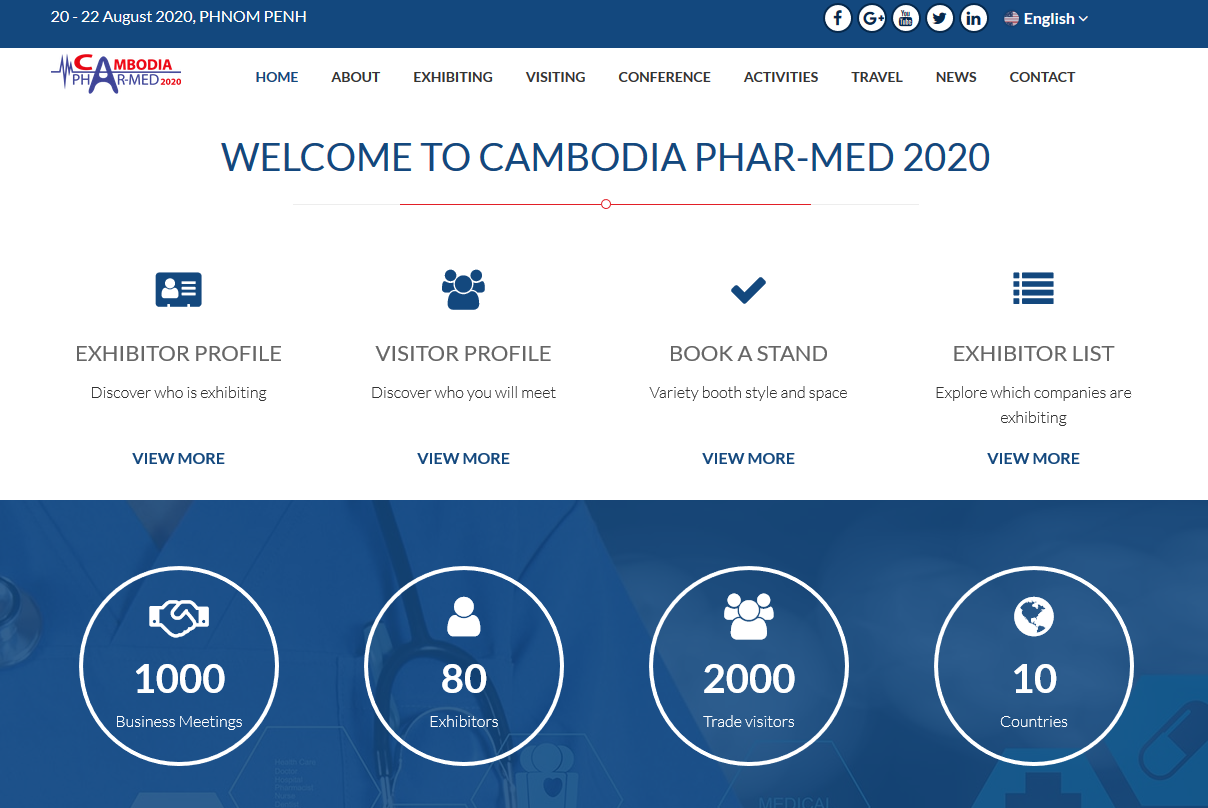 （出所）	International Exhibition and Conference on Pharmaceutical and Medical Industry for Cambodia　ホームページ, JETRO「Trade Fairs held in Japan and the World
カンボジア／医療関連／その他
外国人患者受入／医療渡航
カンボジアの外国人患者受入と医療渡航に関するデータはないが、タイなど周辺国には、カンボジア人の渡航患者を積極的に受入れるための取組みを行っている医療機関もある。
政策動向
カンボジア／政策動向
医療関連政策の動向
医療保障セクターでは、前政権の6年間の保健政策についてその成果と課題をまとめ、次の6年間の目標および戦略を定めた国家保健目標（National Objectives for Health）を策定しているが、2021年12月現在、後続計画は発出されていない。
第１次保健戦略計画（Health Sector Strategic Plan 2003-2007：HSP1）
2003年
国家保健目標（National Objectives for Health）
６つの優先取組事項は以下のとおり
保健医療サービス体制（Health service delivery）
行動変容（Behavioral change） 
質の向上（Quality improvement）
人材育成（Human resource development）
保健医療財政（Health financing）
組織開発（Institutional development）
カンボジア和平後に初の国家保健医療政策が策定された。
HSP1では、６つの優先取組領域を示し、それらの下に８つの重点中心戦略を含む20の戦略を掲げている。
2007年
第２次保健戦略計画（Health Sector Strategic Plan 2008-2015：HSP2）
2008年
保健医療プログラム領域は以下のとおり
リプロダクティブ・ヘルス／母子保健
感染症
非感染症
保健医療戦略領域は以下のとおり
保健医療サービス提供（Health Service Delivery）
保健医療財政（Health Care Financing）
保健医療人材（Human Resource for Health）
保健医療情報システム（Health Information System）
保健医療システム・ガバナンス（Health System Governance）
HSP1を継承するものとして、2008年に策定された。
HSP1の戦略構造を発展させ、3つの「保健医療プログラム領域」を新設、それらを貫く分野横断的要素として、HSP1no優先取組分野を部分的に受け継ぐ「保健医療戦略領域」を位置づける枠組みとなっている。
「保健医療戦略領域」はWHOが「うまく機能する保健医療システムの鍵となる要素」として挙げている項目に呼応するものとなっている。
2015年
第３次保健戦略計画（ Health Sector Strategic Plan 2016-2020：HSP3 ）
2016年
カンボジア保健省は2014年6月に草案を発表した。
セクター横断の5つの戦略は前計画のHSP2と同様だが、優先分野は、母子保健（新たに栄養が加わった）、感染症、非感染症疾患に加え、保健システム強化が追加され4分野となった。
HSP3に基づく新たな保健医療プログラム領域は以下のとおり
リプロダクティブ・ヘルス／母子保健
感染症
非感染症
保健強化システム
2020年
（出所） みずほ情報総研「カンボジア保健医療分野支援の評価」（2012）、 JICA「カンボジア王国スバイリエン州病院改善計画準備調査報告書」
日本との関わり
カンボジア／日本との関わり
外交関係
2013年11月、安倍総理大臣はカンボジアを訪問した。この訪問に合わせ、「日本国厚生労働省とカンボジア王国保健省との医療分野に関する覚書」が締結されるなど、我が国の国際保健外交戦略上も重要なステップとなった。
主な往訪者（大臣等）
カンボジアからの往訪者
日本からの往訪者
（出所） 外務省ホームページ
カンボジア／日本との関わり
経済産業省の主な医療国際化関連事業（1/2）
これまでに2テーマの医療国際化事業を実施している。なお、官民ミッション等は実施していない。
医療国際化事業
（出所） 経済産業省ホームページ
カンボジア／日本との関わり
経済産業省の主な医療国際化関連事業（2/2）
医療国際化事業（つづき）
（出所） 経済産業省ホームページ
カンボジア／日本との関わり
外務省の主な医療国際化関連事業
外務省による医療関連事業は確認できなかった。
（出所） 外務省ホームページ
カンボジア／日本との関わり
厚生労働省とカンボジア保健省の協力覚書（MOC）締結状況
2013年11月に、厚生労働省とカンボジア保健省がMOCを締結した。
2013年11月、カンボジア訪問時に合わせて結ばれた
締結状況
『日本国厚生労働省とカンボジア王国保健省との
医療分野に関する覚書』の具体的な内容
『日本国厚生労働省とカンボジア王国保健省との
医療分野に関する覚書』
医療保険制度に係る経験の共有
医療サービスの強化に係る協力
先進的な医薬品・医療機器の導入
1
2
3
協力推進
協力推進
医 療
保 健
（出所） 厚生労働省ホームページ
カンボジア／日本との関わり
厚生労働省が関係するその他の協力覚書（MOC）締結状況
2017年7月に、厚生労働省とカンボジア労働職業訓練省がMOCを締結した。
（出所） 厚生労働省ホームページ
カンボジア／日本との関わり
厚生労働省の主な医療国際化関連事業（1/2）
2015年から「医療技術等国際展開推進事業」を実施している。
2015年～
国際的な課題、日本の医療政策や社会保障制度等に見識を有する者、日本の医療従事者や医療関連産業の技術者等を関係国へ派遣すること、および
諸外国から医療従事者や保健・医療関係者等を受け入れることを実施
医療技術等国際展開推進事業を開始
23
件実施
（2015～2018年度）
カンボジアを対象とした事業
目的
日本の医療制度に関する経験の共有、医療技術の移転や高品質な日本の医薬品、医療機器の国際展開を推進
（出所） 国立国際医療研究センターホームページ
カンボジア／日本との関わり
厚生労働省の主な医療国際化関連事業（2/2）
医療技術等国際展開推進事業
（出所） 国立国際医療研究センター（NCGM）ホームページ
カンボジア／日本との関わり
文部科学省の主な医療国際化関連事業
文部科学省による医療関連事業は確認できなかった。
カンボジア／日本との関わり
JICAの主な医療国際化関連事業（1/2）
下表に挙げた事業のほか、JICAは、2015年6月25日、日揮株式会社、株式会社産業革新機構、株式会社Kitahara Medical Strategies Internationalが出資するカンボジア法人Sunrise Healthcare Service Co., Ltd. との間で、救急救命医療整備事業を対象として、プロジェクトファイナンスによる貸付契約を締結した。
本件はJICA海外投融資による初のプロジェクトファイナンス案件であり、株式会社三井住友銀行がファシリティーエージェントを務めている。
※	「草の根・人間の安全保障無償資金協力」の事業の一つ。開発途上国の地方公共団体や途上国において活動しているNGO等が現地において実施する比較的小規模なプロジェクト（原則1,000万円以下の案件）に対し、資金協力を行うもの。開発途上国の草の根レベルに直接裨益するきめの細かい援助であり、また、 機動的な対応が可能な「足の速い援助」であるという特徴を有している。
（出所） JICA ホームページ
カンボジア／日本との関わり
JICAの主な医療国際化関連事業（2/2）
（出所） JICA ホームページ
カンボジア／日本との関わり
AMEDの主な関連事業
（注）当該国との共同研究や、当該国を主な対象とした研究開発課題を中心に抽出した。
（出所） AMEDホームページ、長崎大学熱帯医学研究所ホームページ
カンボジア／日本との関わり
JETROの主な医療国際化関連事業
「カンボジアにおける医療機器の輸入制度」（2015年）といった各種レポートの公開を行っている。
各種レポートの公開
「カンボジアにおける医療機器の輸入制度」（2015年）
「主要国・地域の健康長寿関連市場の動向調査」（2016年）
「ヘルスケア・ビジネスのASEAN展開」（2018年）
（出所） JETRO ホームページ